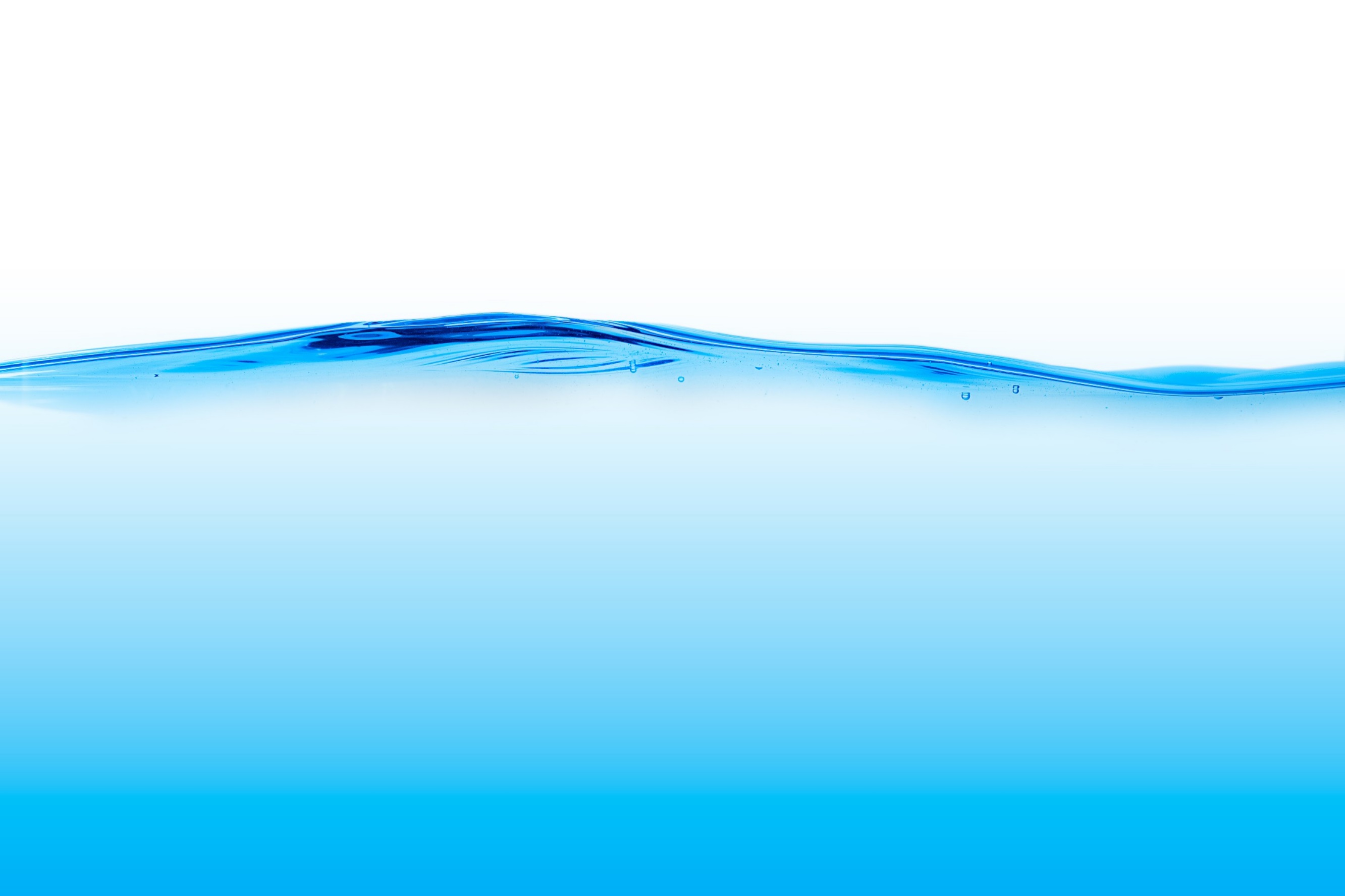 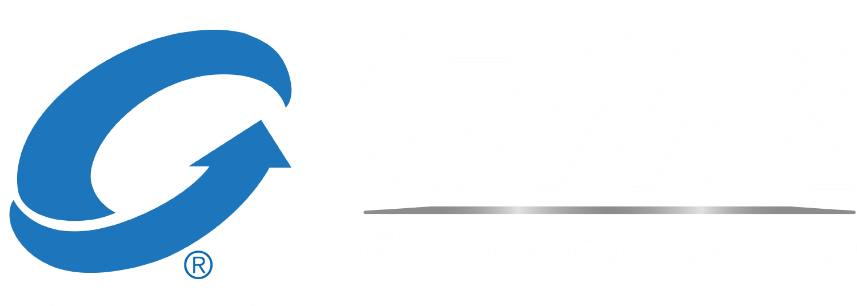 Global Water – Tortolita Water Company, Inc. Update
Jon Corwin, Vice President and General Manager 								
						Beth Huerta, Client Services Manager 										December 2, 2022
Agenda
Global Water
System Improvements
Customer Portal
Rate Case Update
Customer Assistance Program Review
2
About Global Water
Founded in 2003
Only Operate in Arizona
Employ Approximately 100 Arizonans – Engineers, Certified Operators, Compliance and Safety Professionals
Provide Water, Wastewater and Recycled Water Service to Over 56,000 Connections 
Conservation Focus
Total Water Management 
Saved over 10 billion gallons of water since 2004
Customer tools for conservation
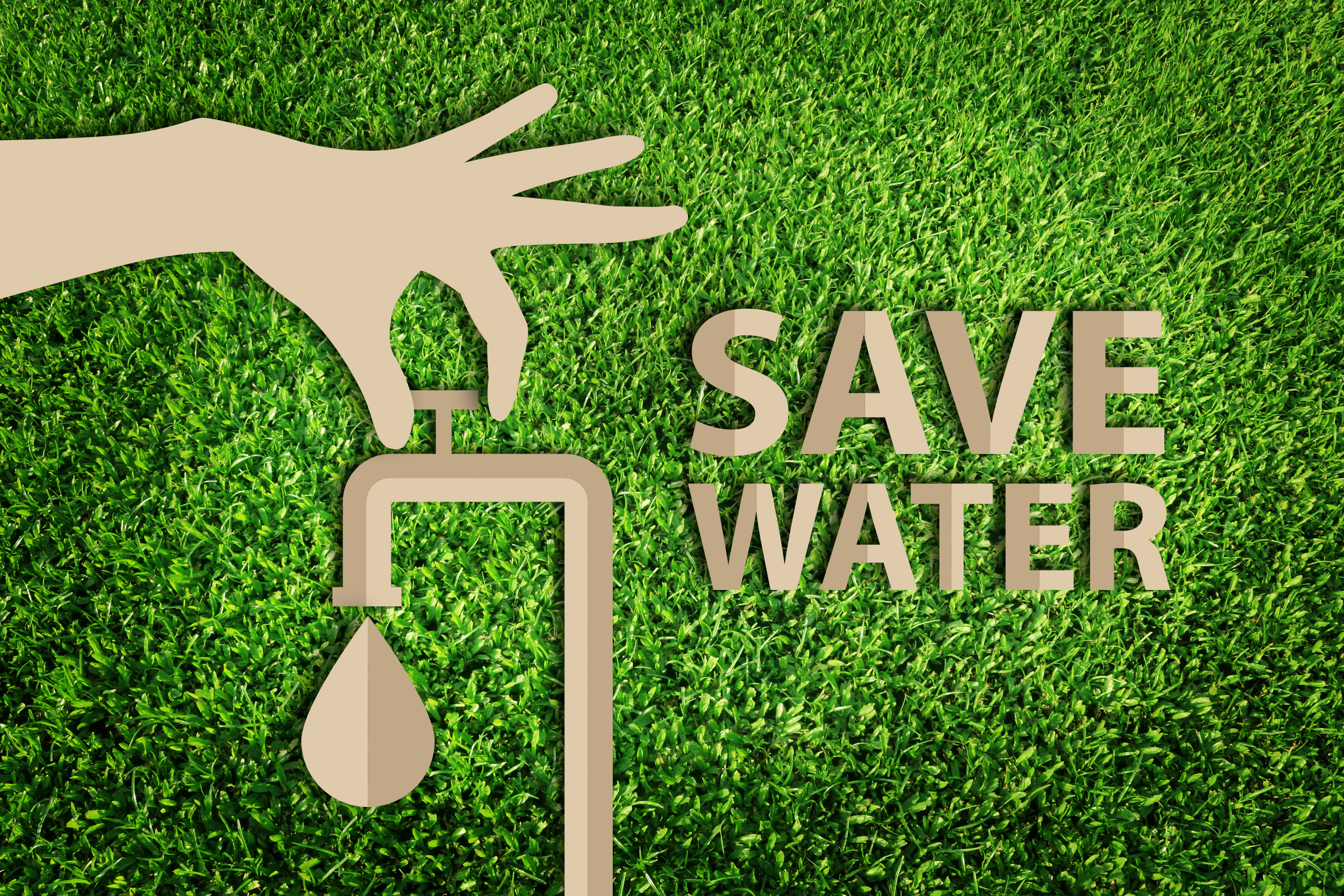 3
System Improvements
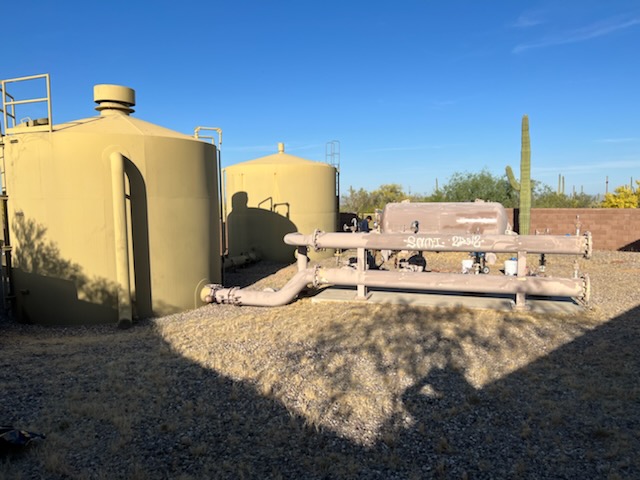 Registration of System as Public Water System
Previously no environmental regulatory oversight 
System now has regulator oversight
Proactive Well Rehabilitation
Prevent potential prolonged outage
Replaced Booster Pumps
Replaced Air Compressor
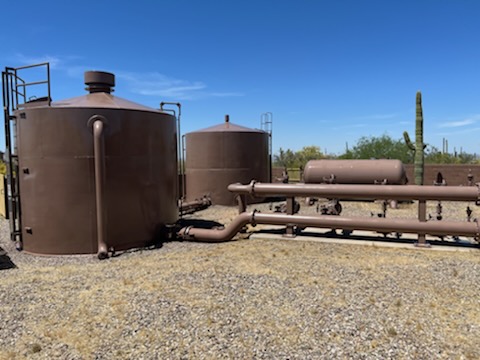 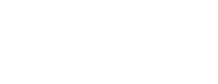 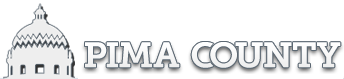 4
System Improvements
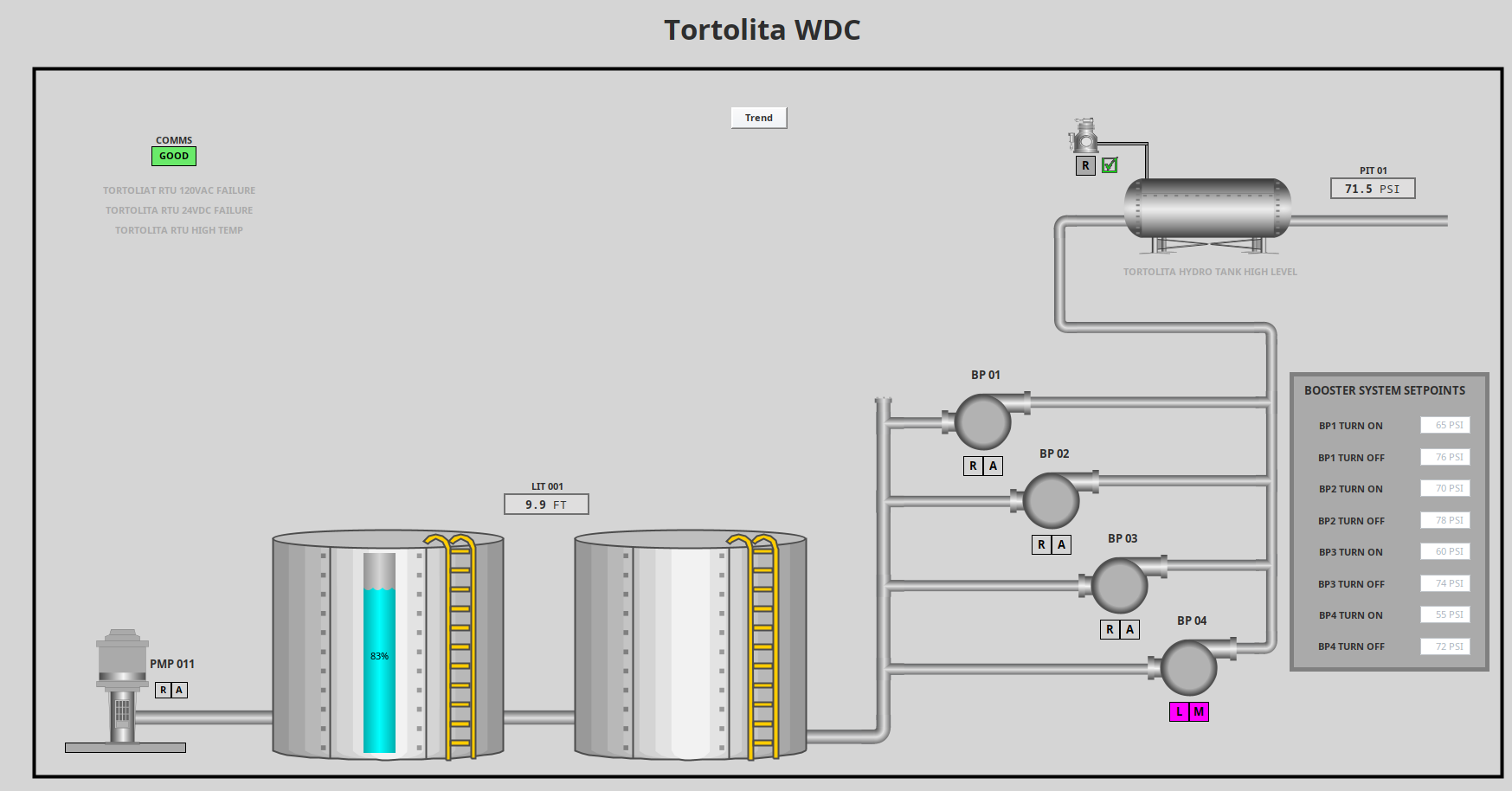 Added Remote Monitoring Capability
Increased system safety
Enhanced service
Added Water Disinfection
Launched Customer Portal
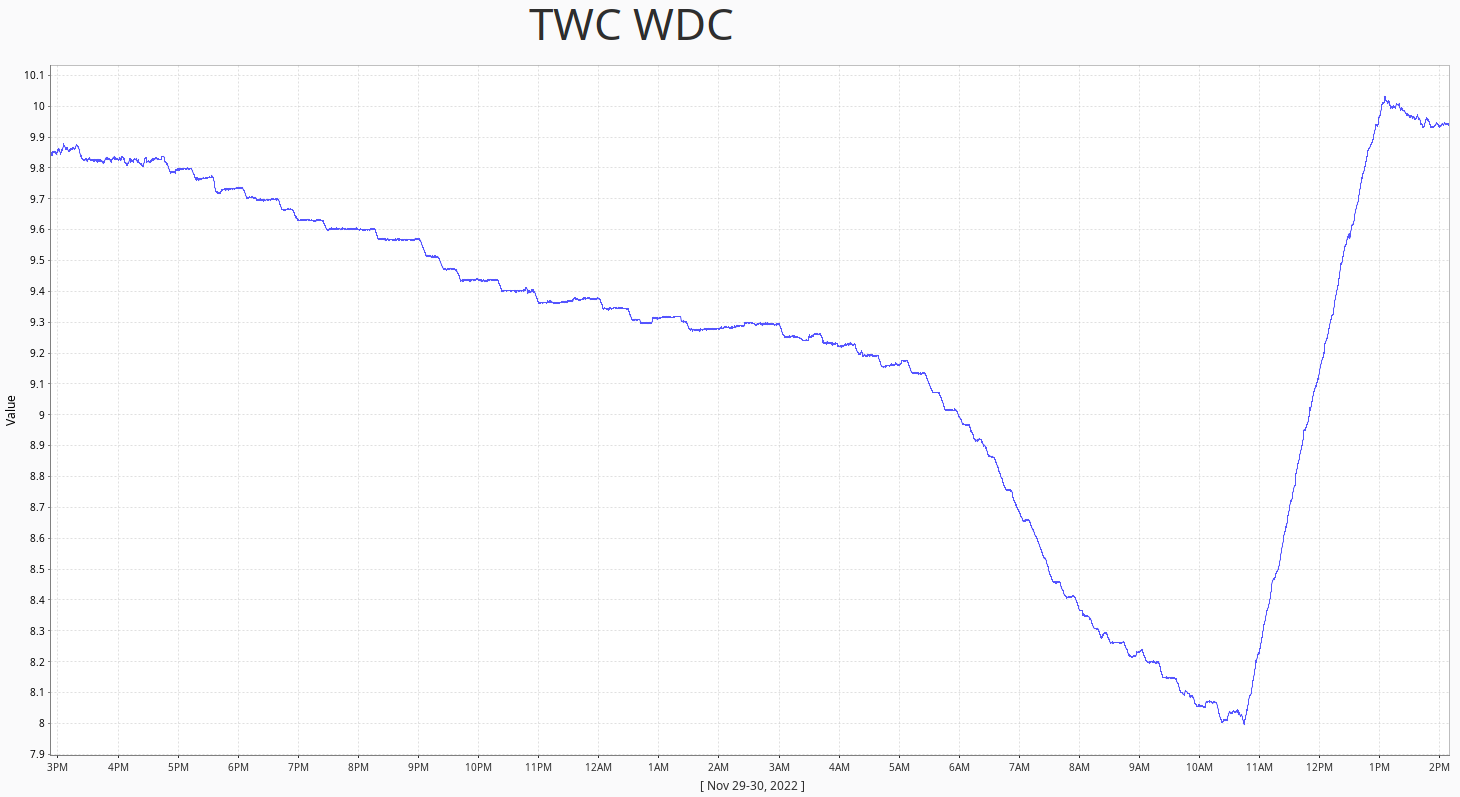 5
Customer Portal
Track Monthly Consumption
Set-up Usage Alerts & Billing Preferences
Easy Payment Methods
Tools to Troubleshoot High Consumption
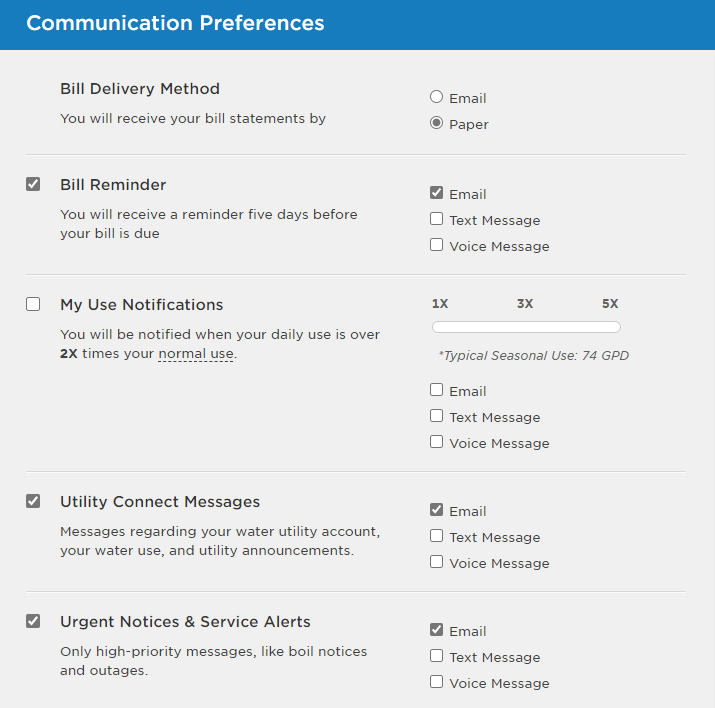 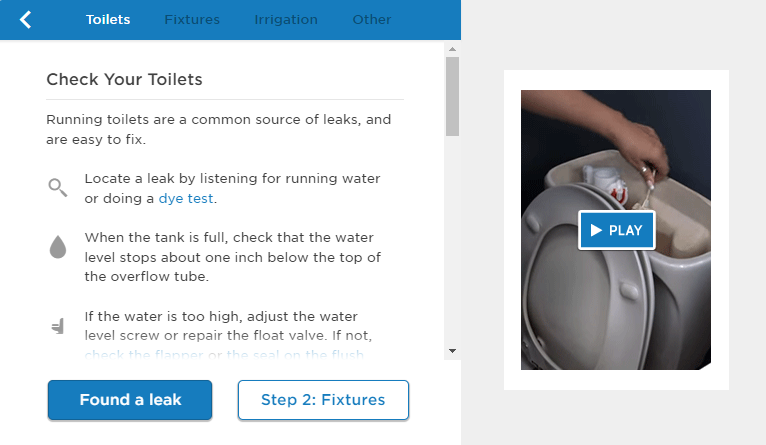 6
Rate Case
Potential for Rate Case Filing in Mid-2023
In-depth review by Arizona Corporation Commission 
No rate change until late 2023 or early 2024
Reason for a Rate Case
Inflation - Labor, Materials, Chemicals, Fuel, Power have all increased significantly 
Last rate case was in 2004
Recover costs of system improvements
Process/Timing
Rate case timeclock is 270 days meaning, once we file, rates will not be implemented for 270 days
Commit to Come Back and Provide Updates
7
Customer Assistance Program
Customer Assistance Program
Up to $350 in annual assistance

Eligibility
Low Income 
Deployed Service Members
Disabled Veterans
Furloughed Workers
Medical Hardship

$82,000 in Assistance in 2021
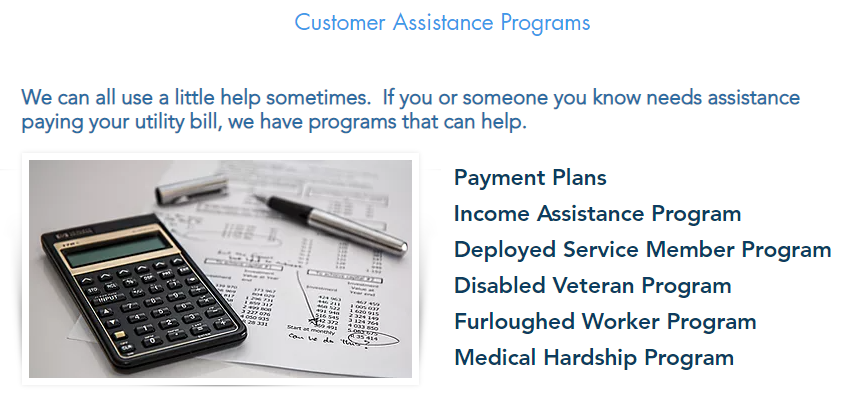 8
Thank You
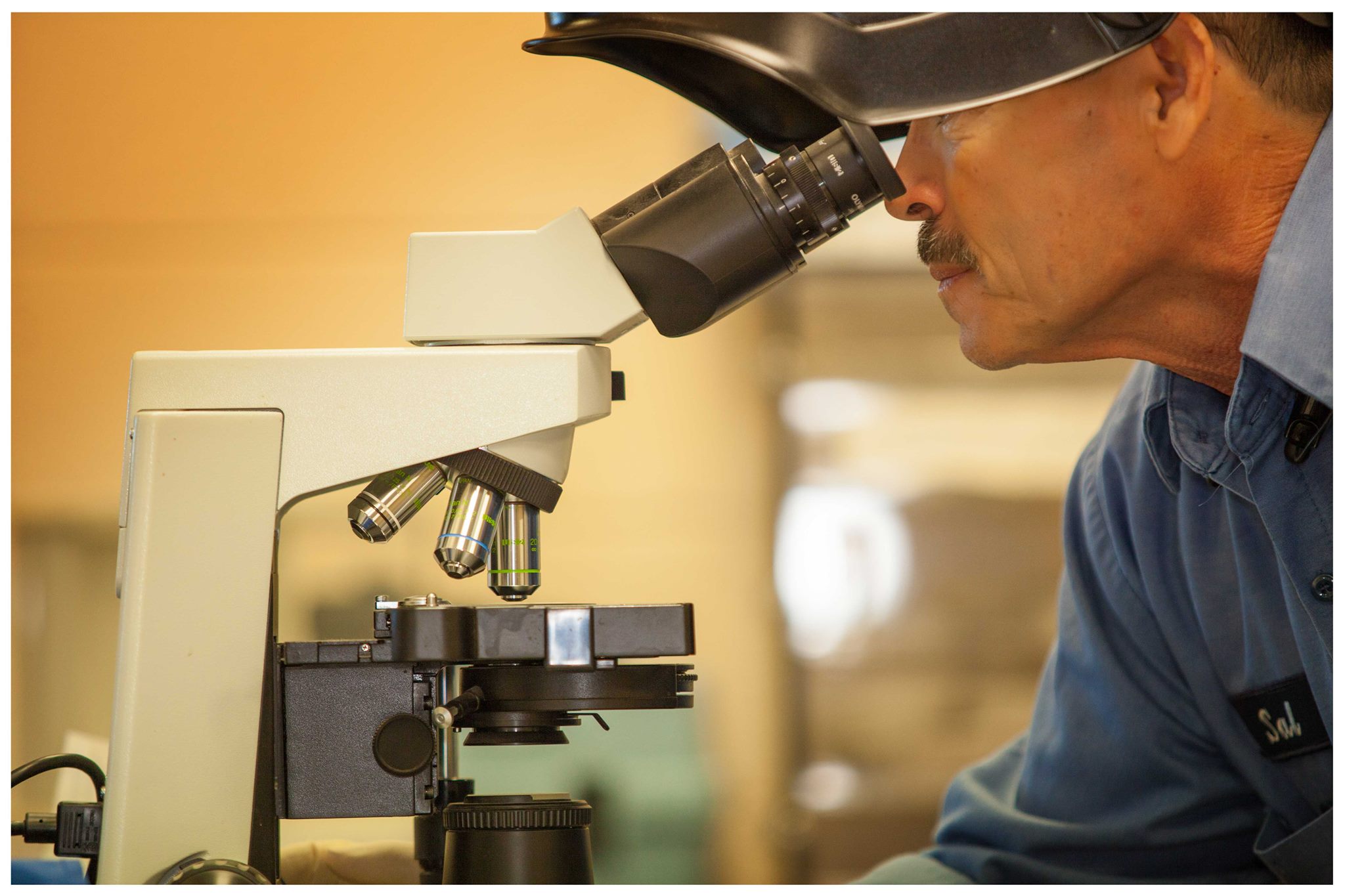 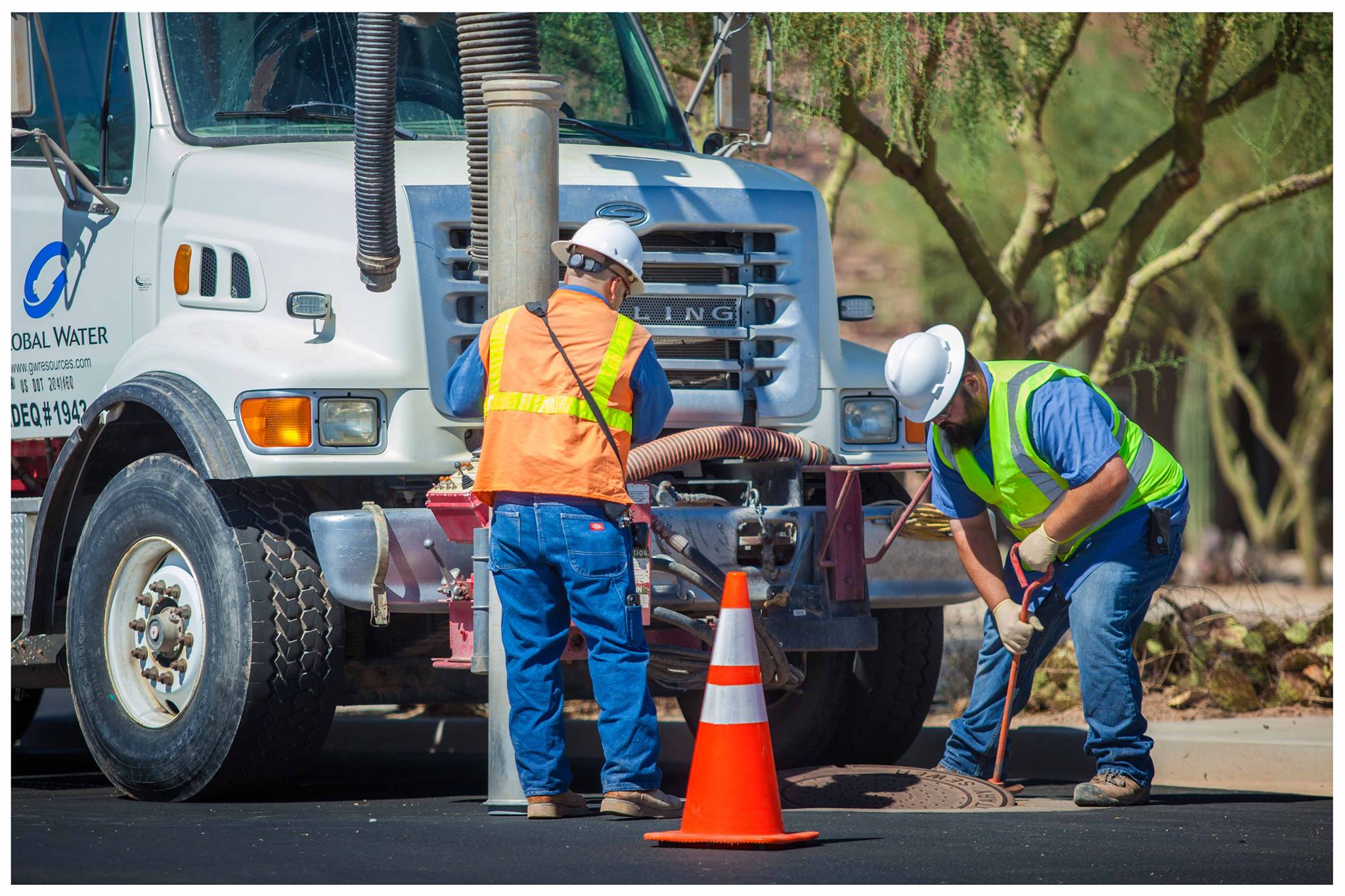 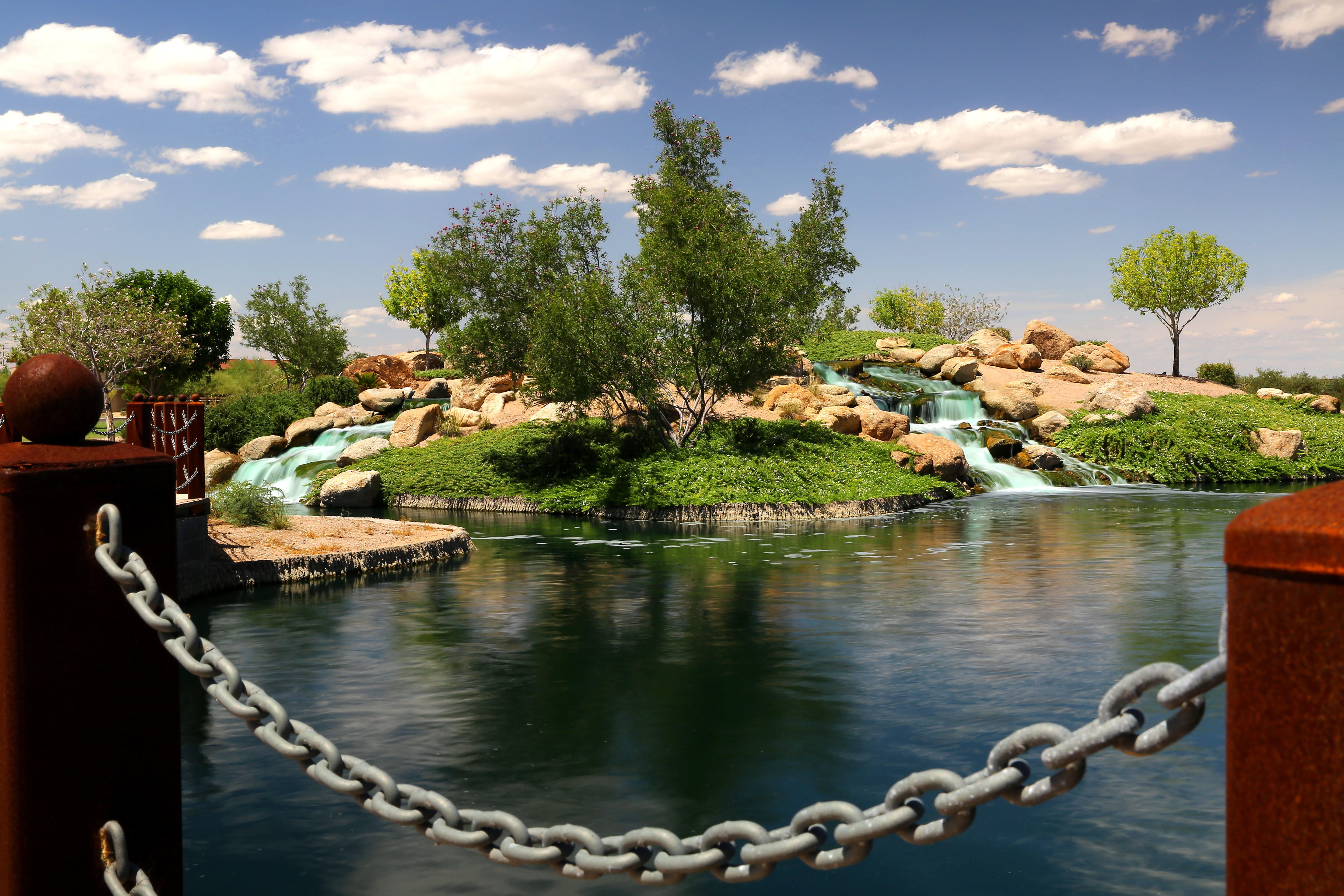 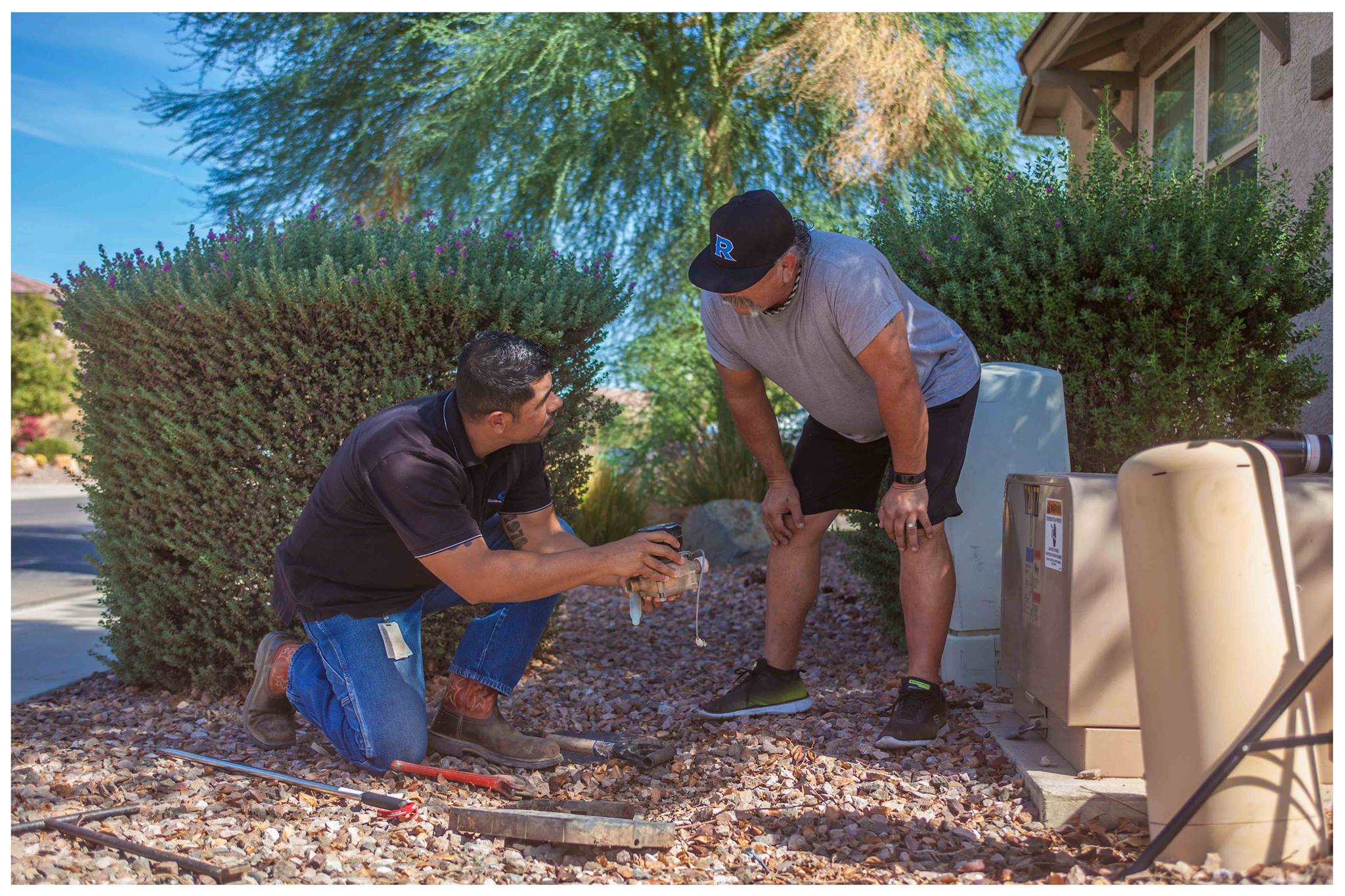 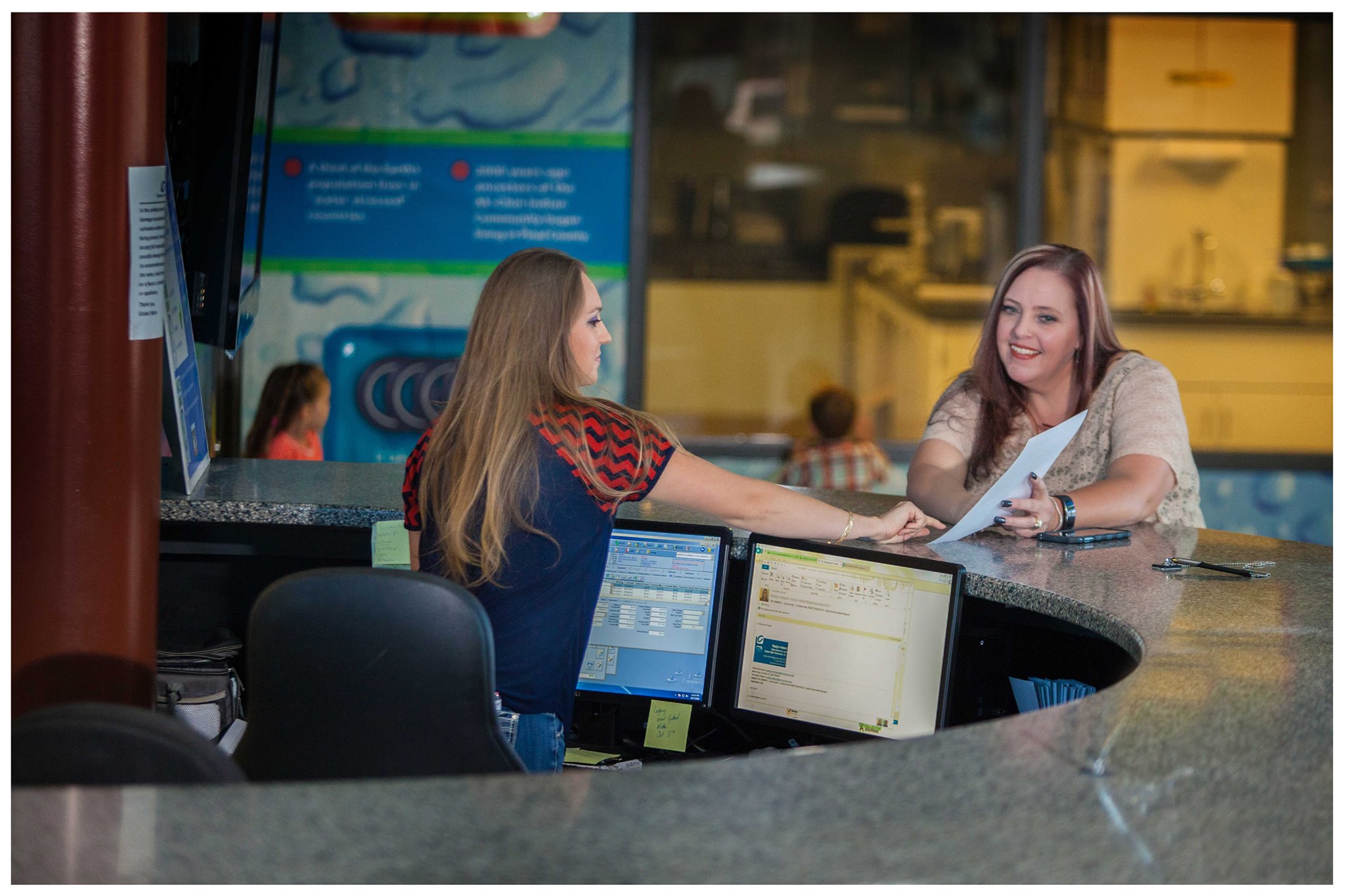 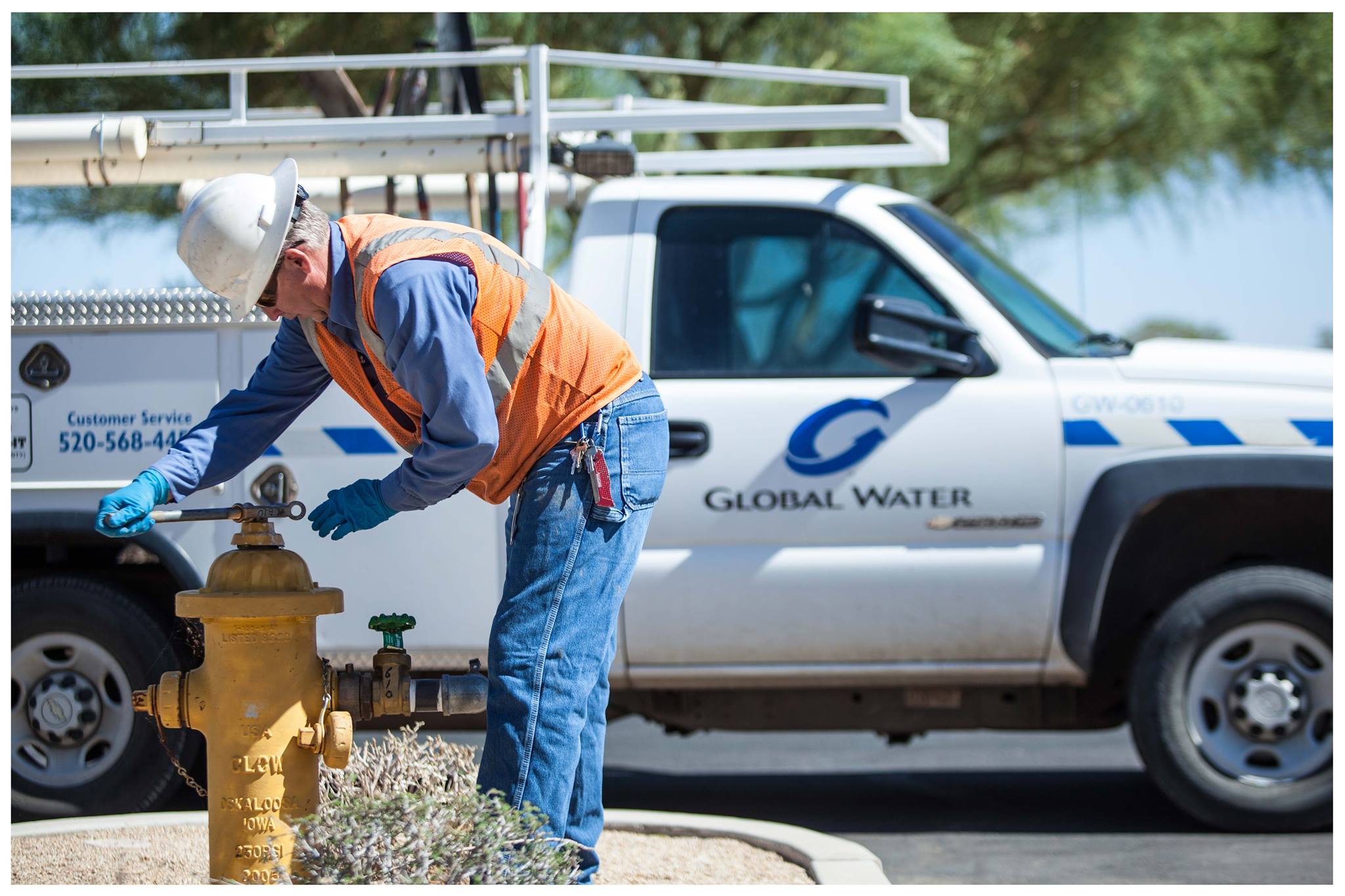